Normal forms
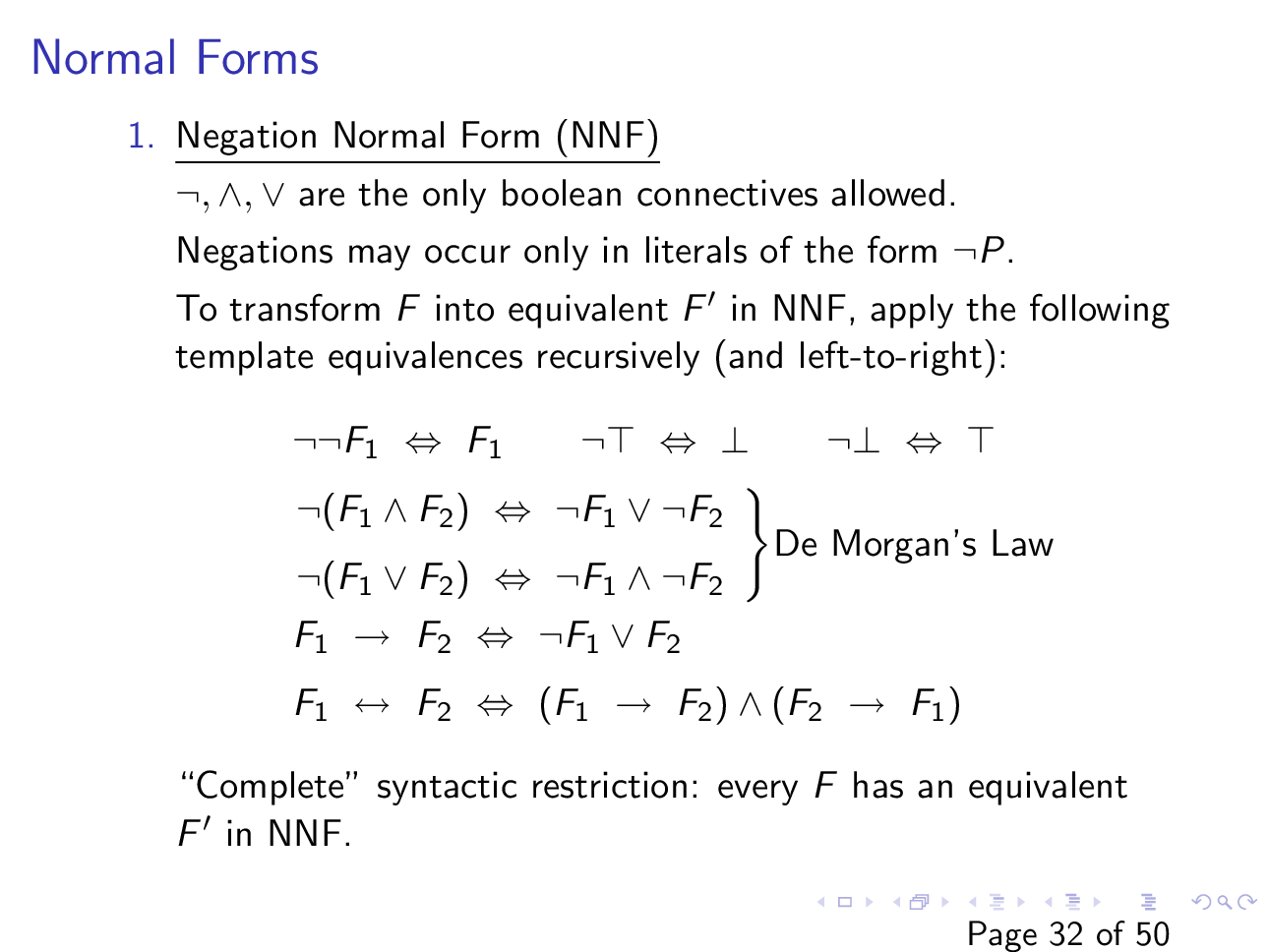 Slide courtesy of https://web.stanford.edu/class/cs156/
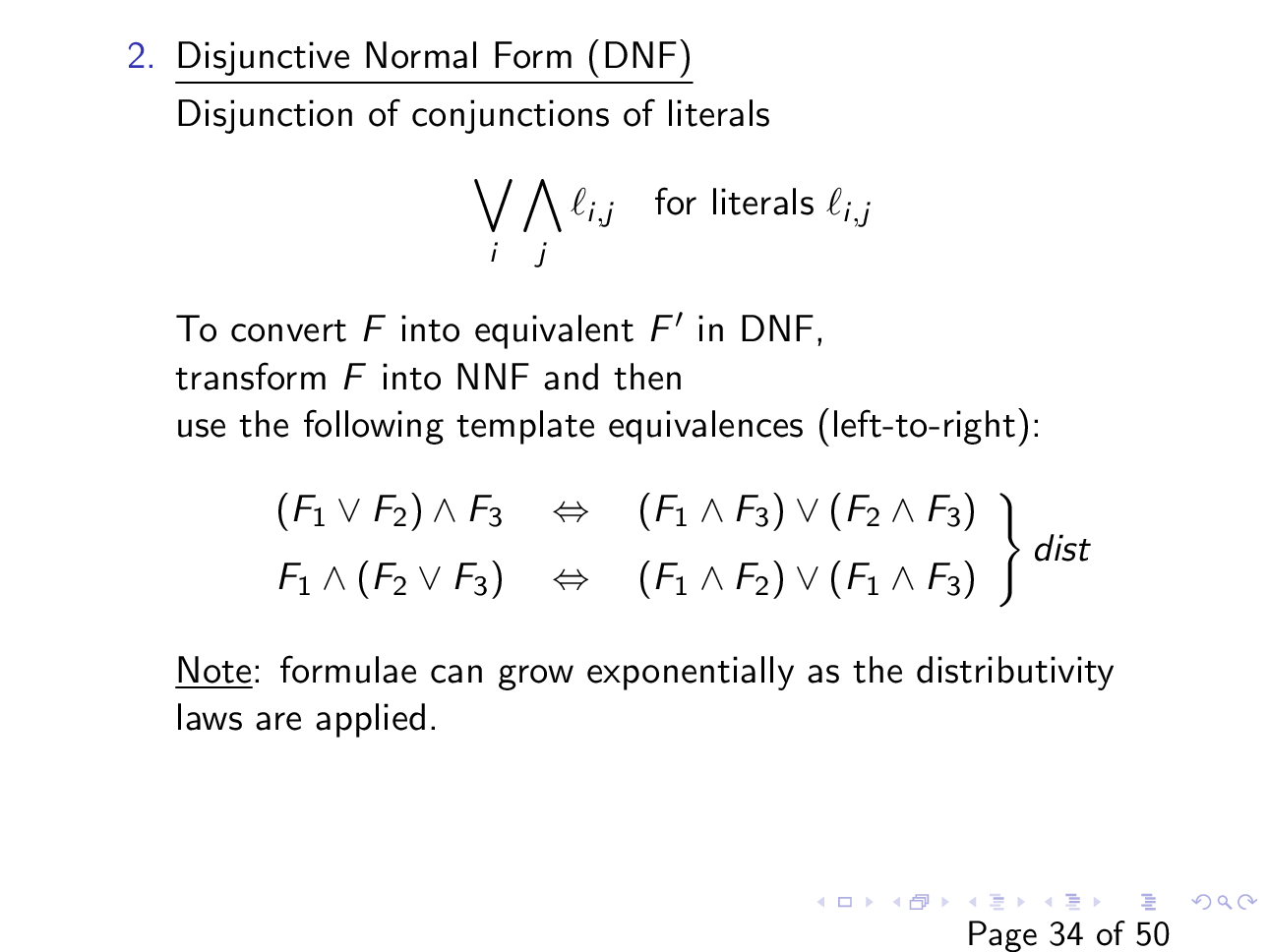 Slide courtesy of https://web.stanford.edu/class/cs156/
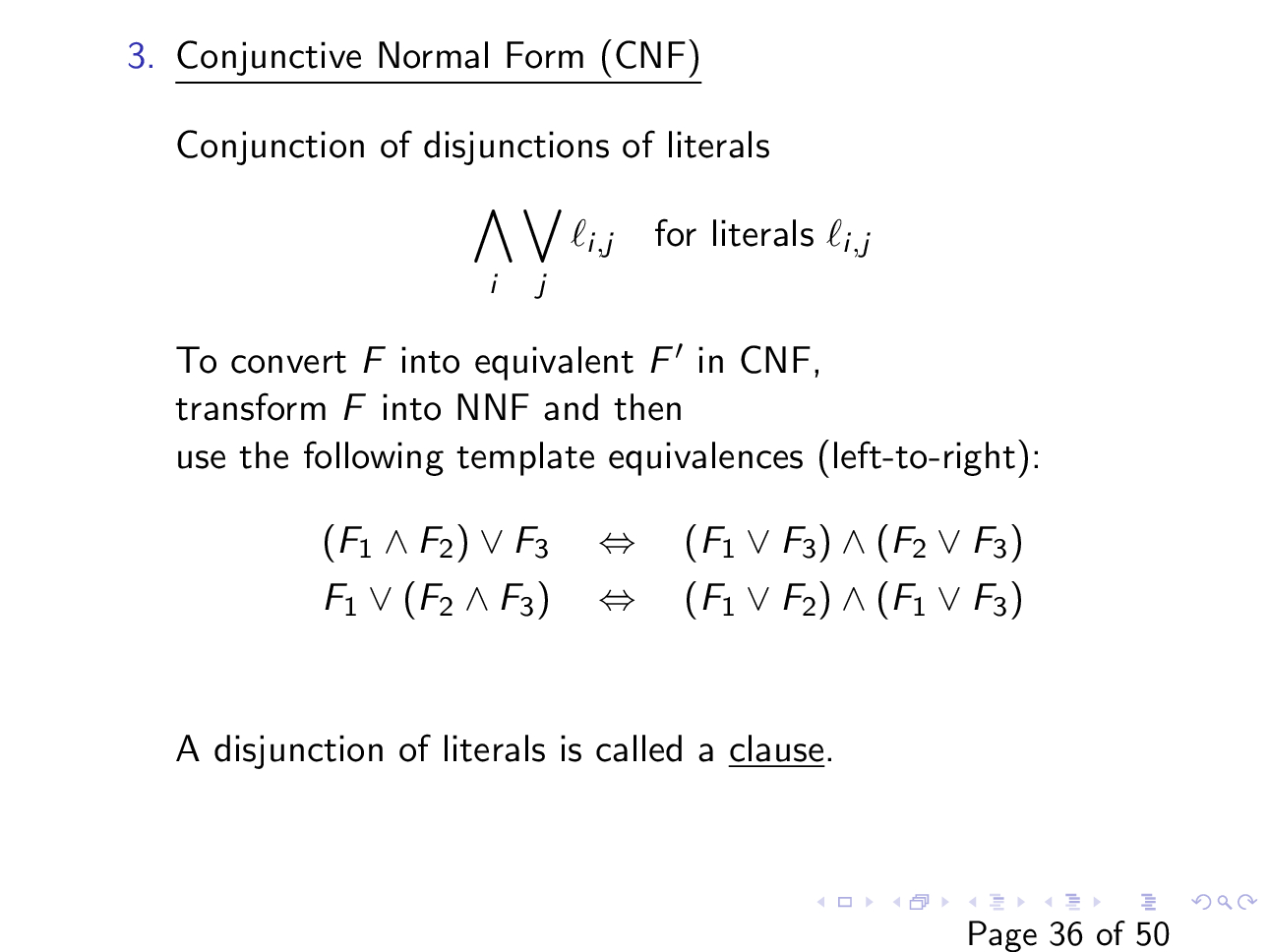 Slide courtesy of https://web.stanford.edu/class/cs156/
Conjunctive normal form (CNF)
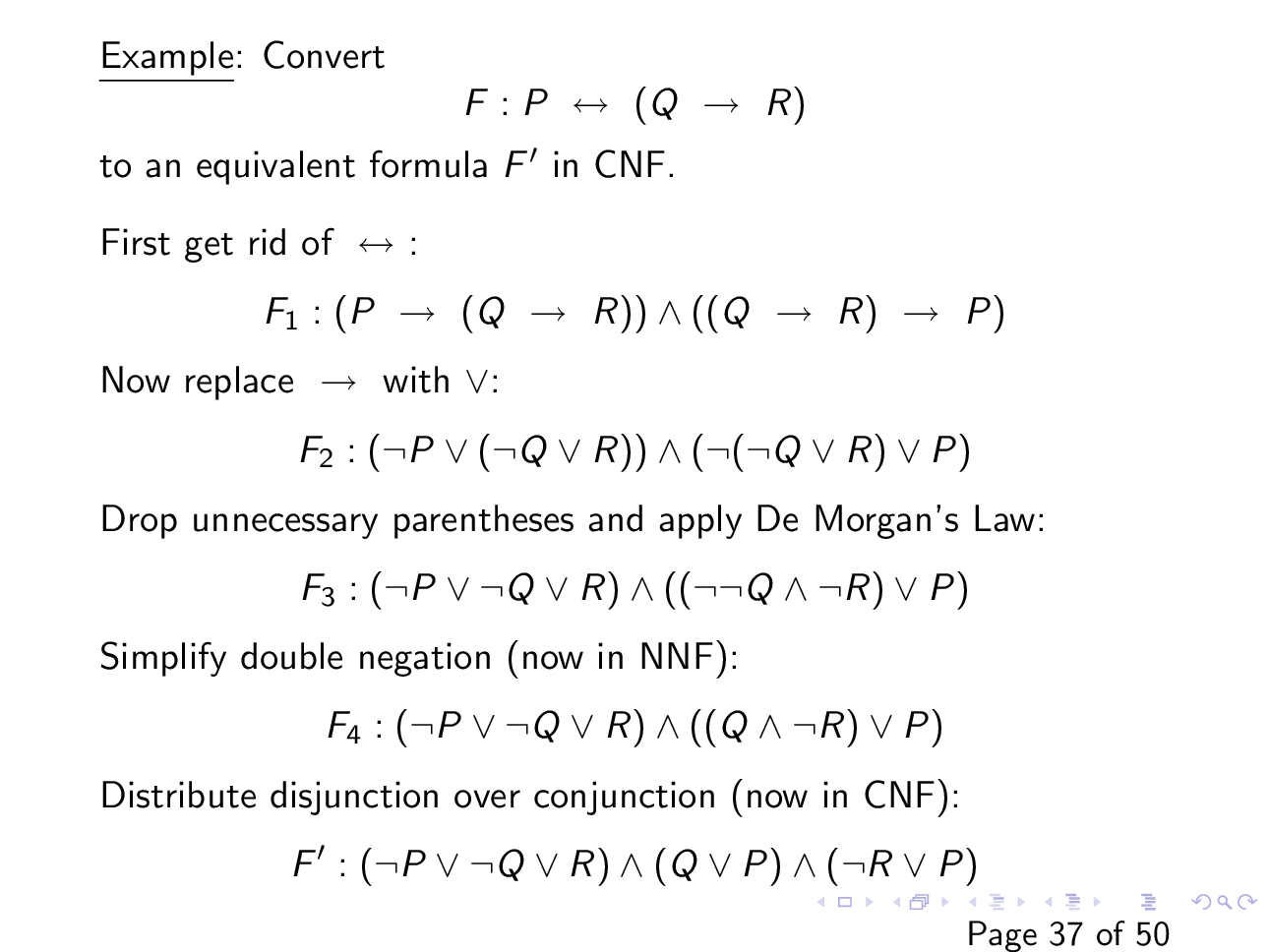 CNF using truth table
CNF using truth table
All red rows must be false.

How can we write a formula that is false if and only if the value of {P, Q, R} is {0, 0, 0}?
CNF using truth table
CNF using truth table
All red rows must be false.

How can we write a formula that is false if and only if the value of {P, Q, R} is {0, 1, 1}?
CNF using truth table
CNF using truth table
CNF form
CNF using truth table
CNF using truth table
CNF complexity
Satisfiability
Satisfiability
Satisfiability
Satisfiability
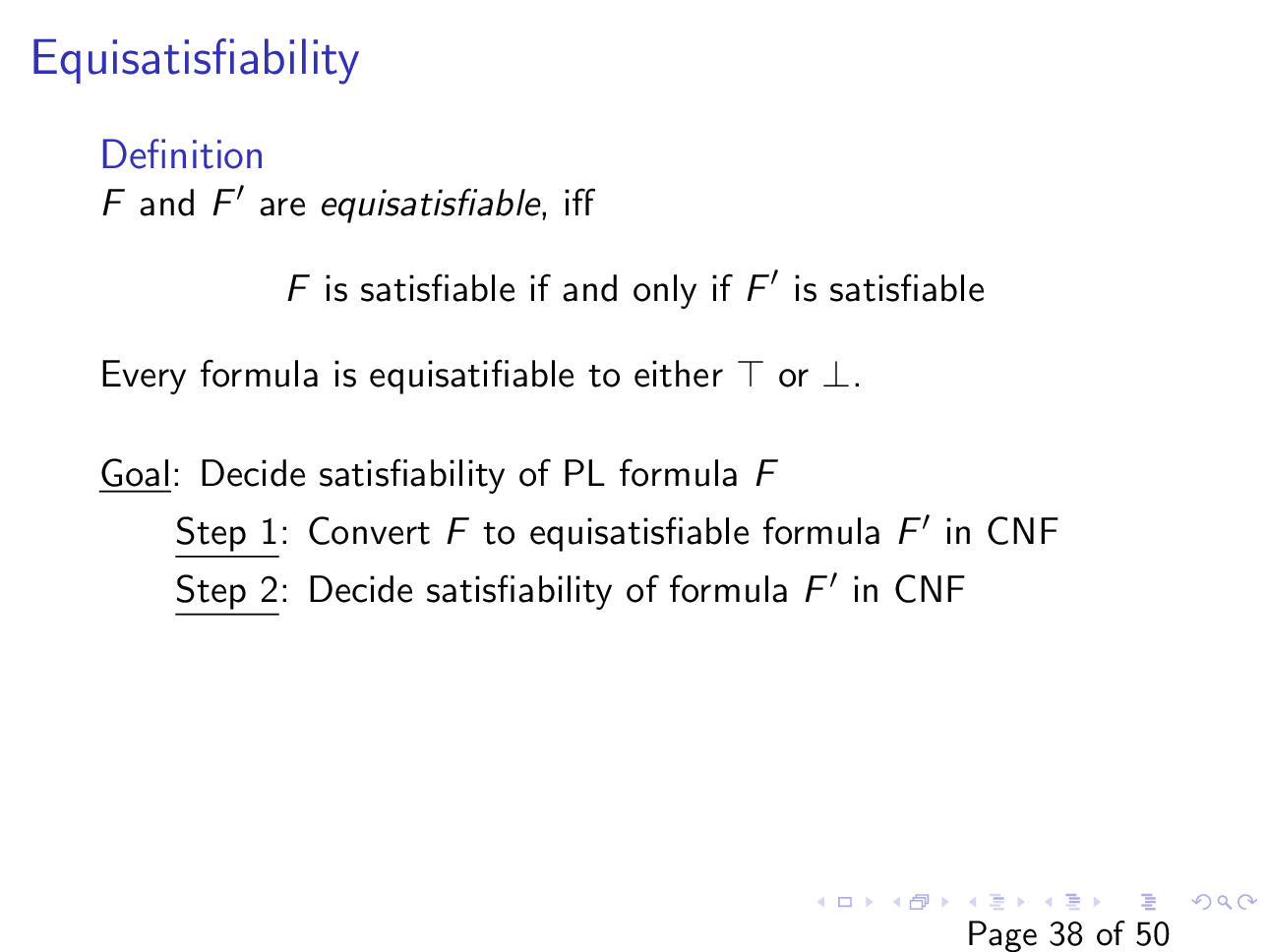 Slide courtesy of https://web.stanford.edu/class/cs156/
Tseitin’s encoding
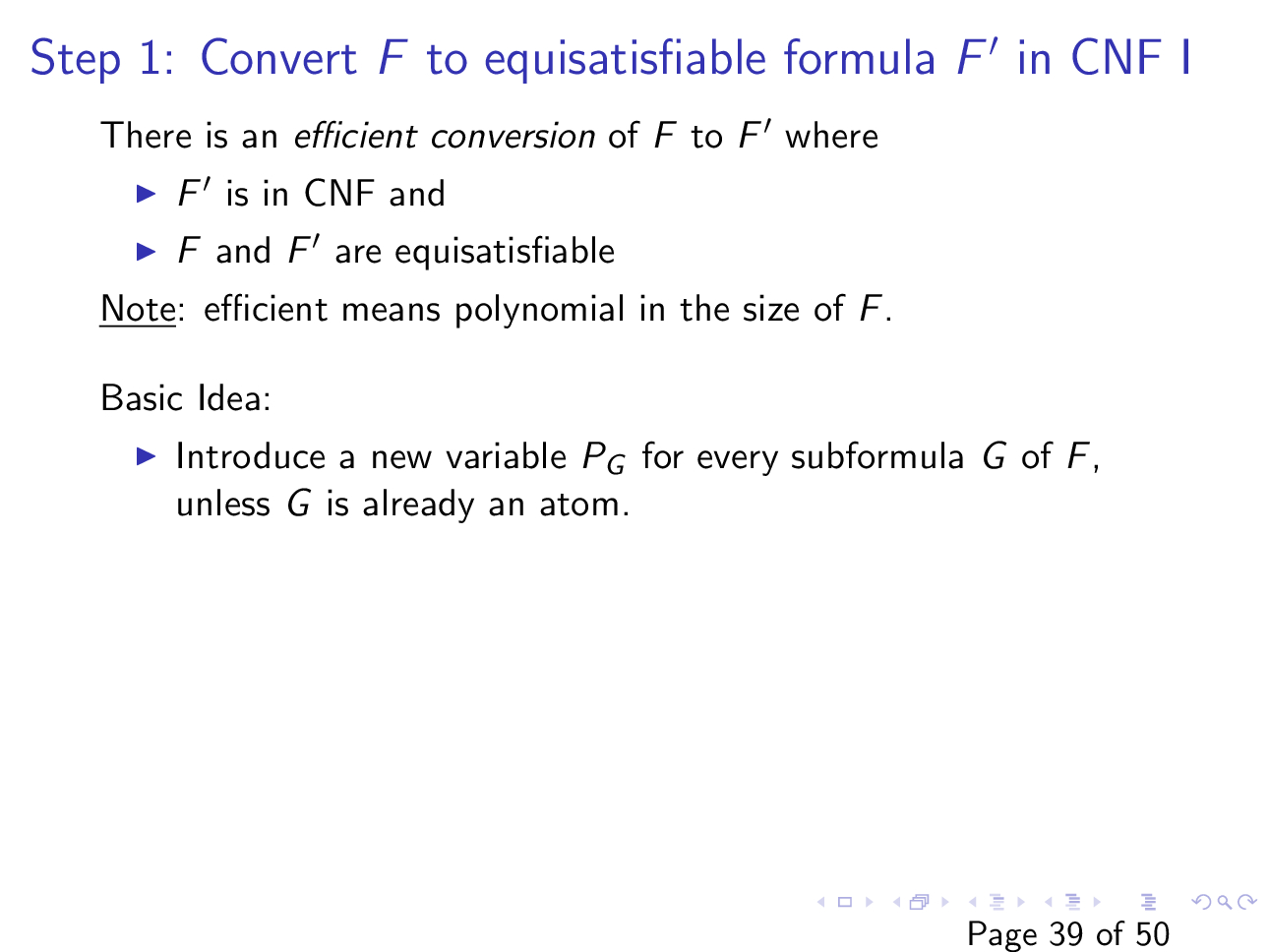 Slide courtesy of https://web.stanford.edu/class/cs156/
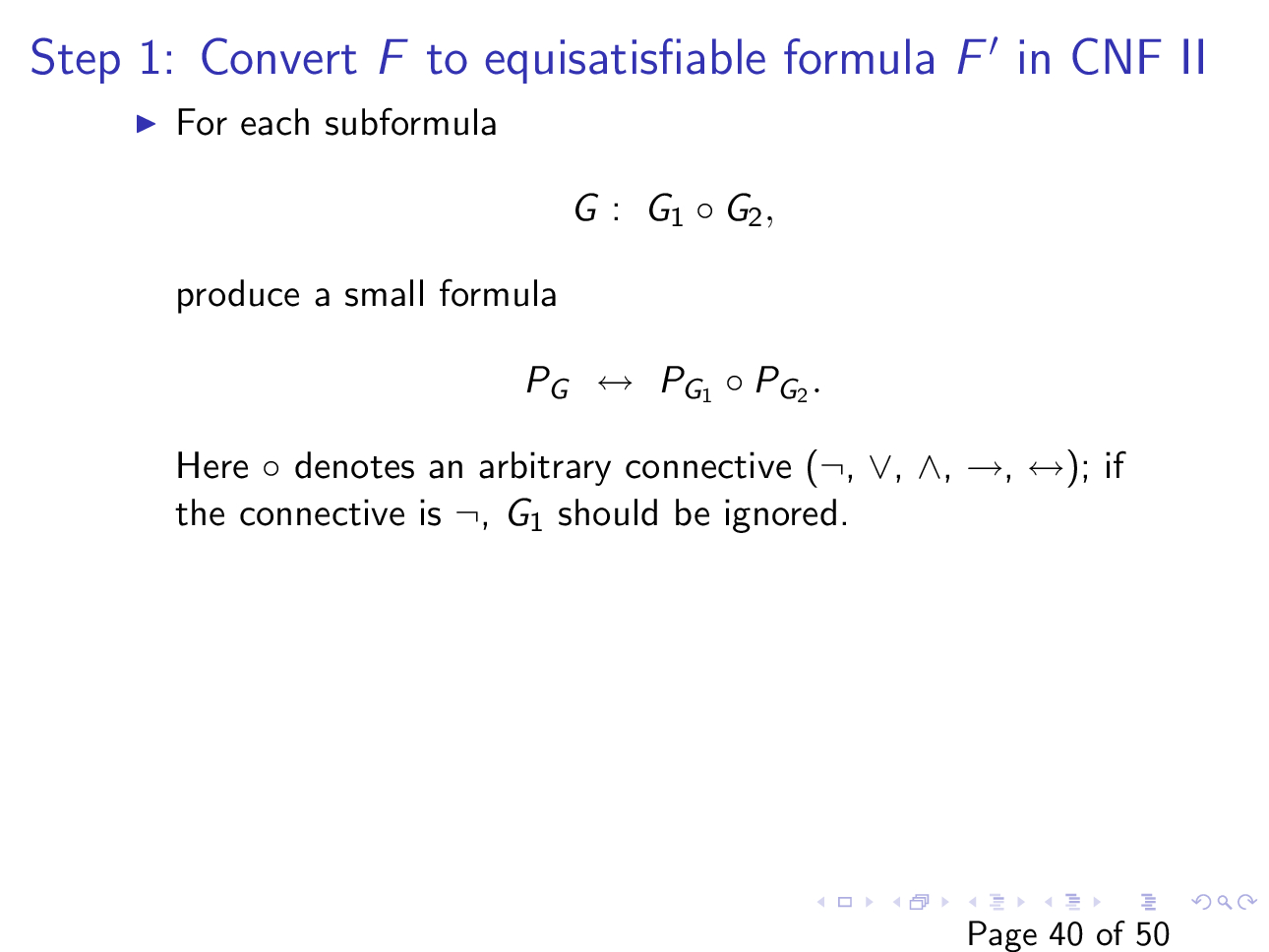 Slide courtesy of https://web.stanford.edu/class/cs156/
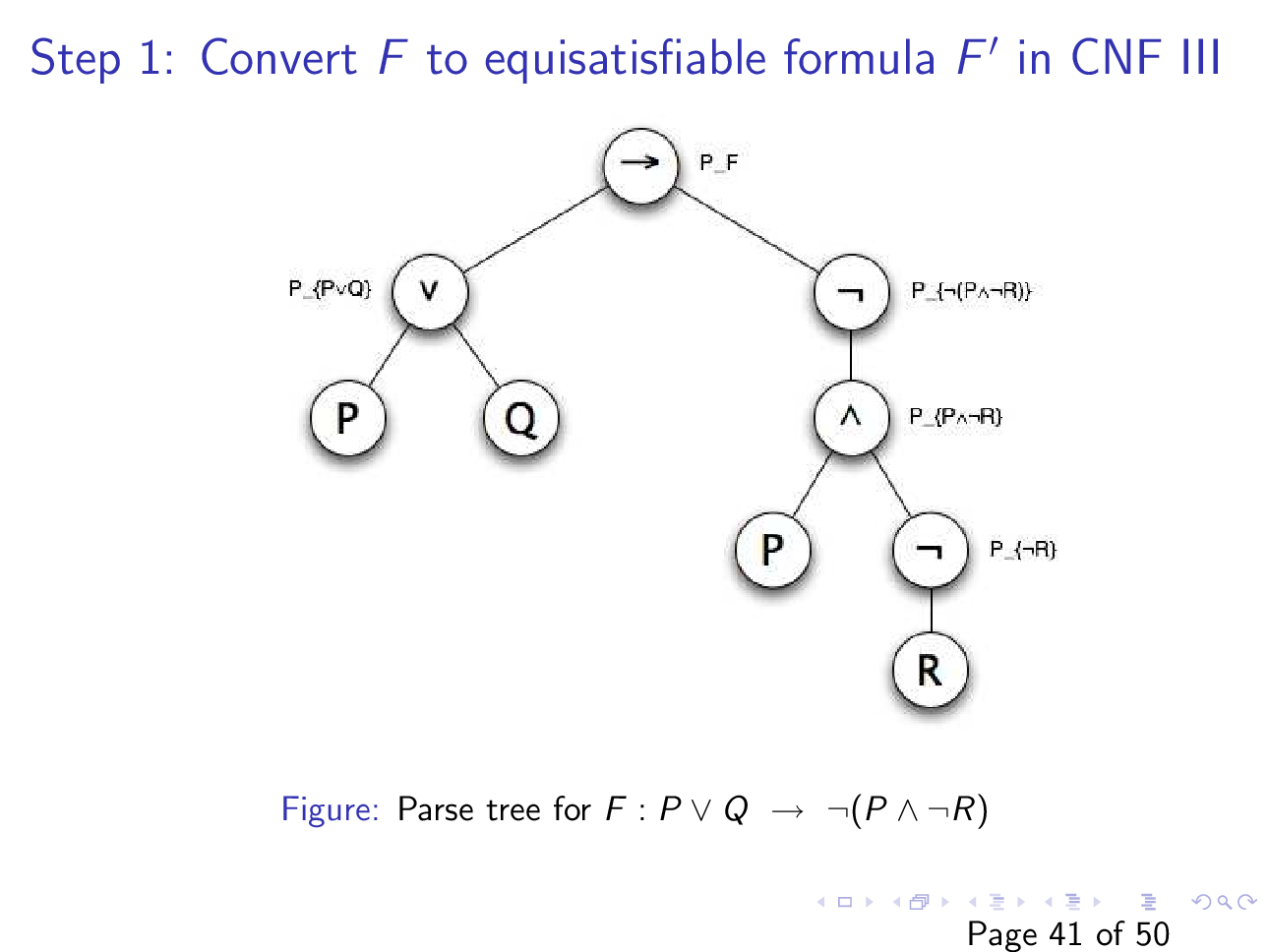 Slide courtesy of https://web.stanford.edu/class/cs156/
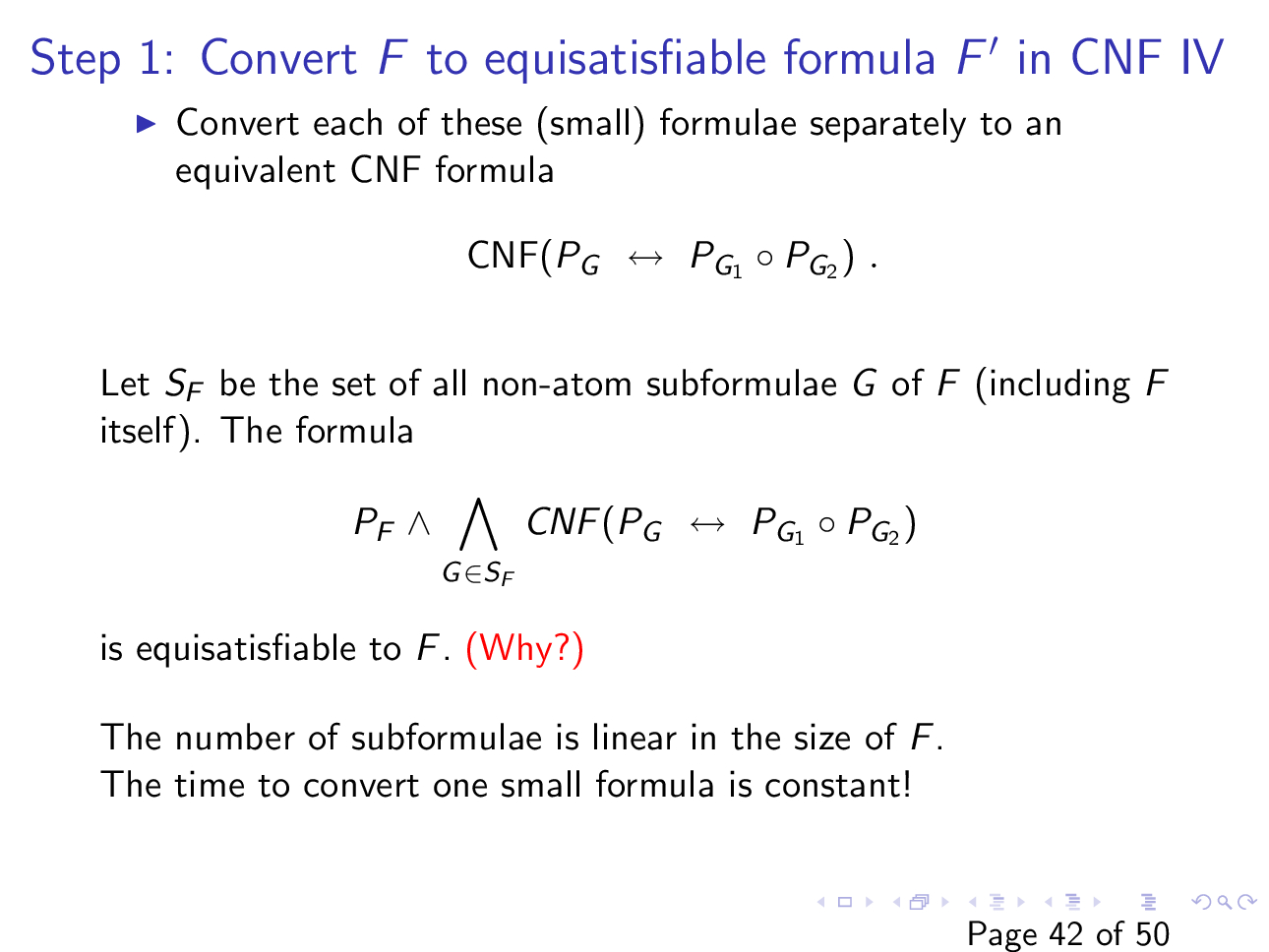 Slide courtesy of https://web.stanford.edu/class/cs156/
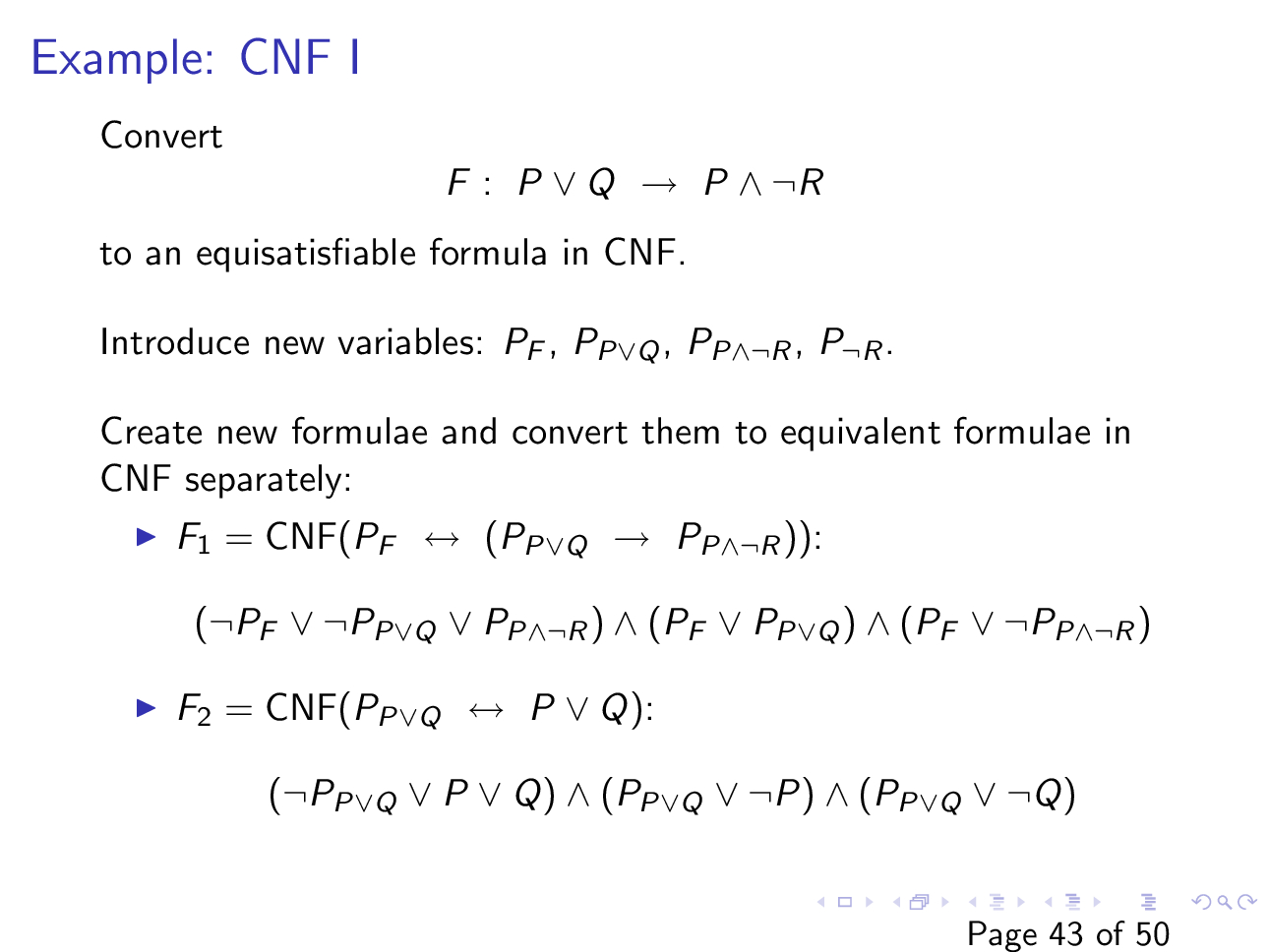 Slide courtesy of https://web.stanford.edu/class/cs156/
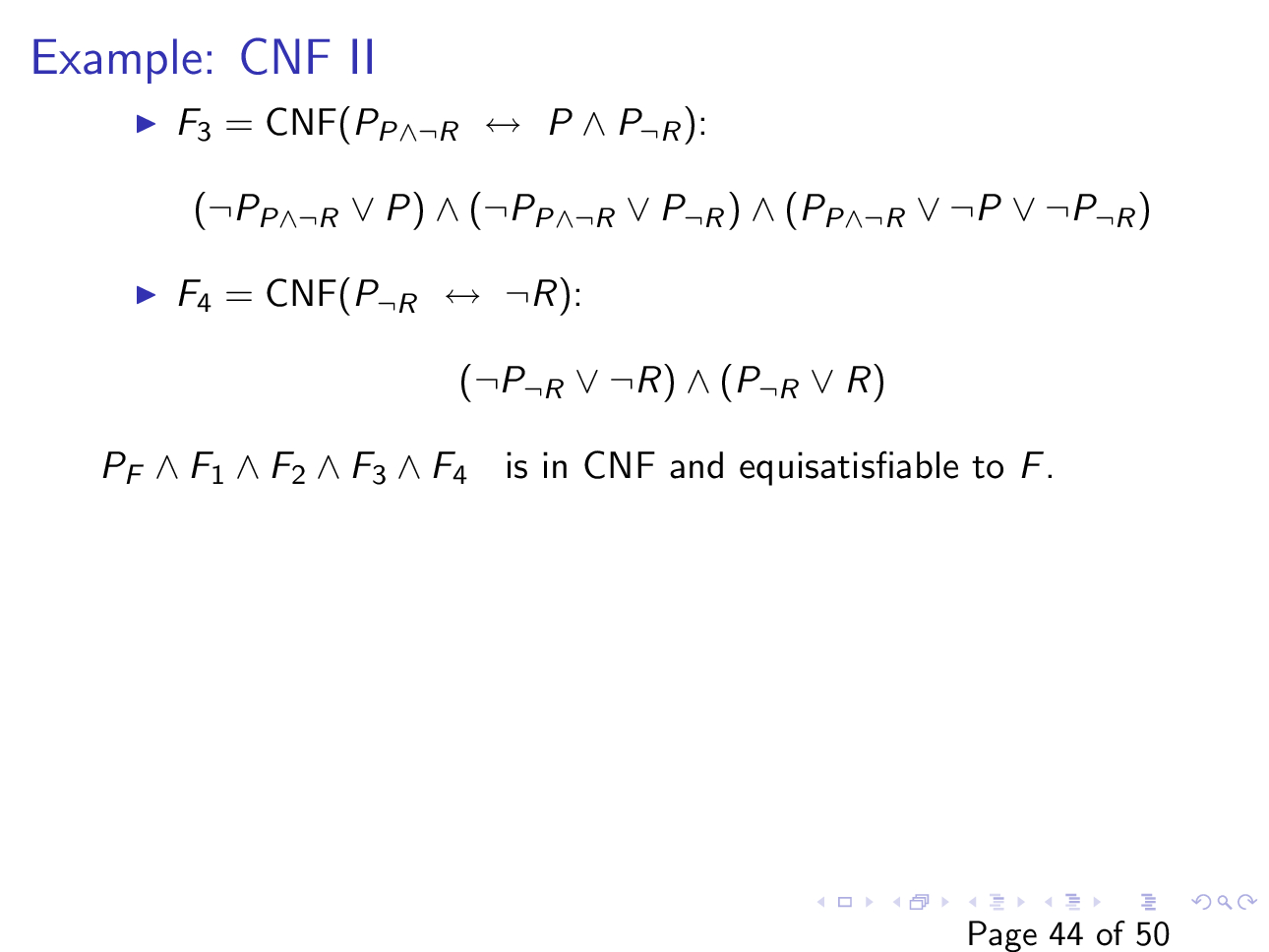 Slide courtesy of https://web.stanford.edu/class/cs156/
Tseitin’s encoding
CNF
CNF
Using Tseitin’s encoding, we can convert a given formula F to an equisatisfiable formula in CNF whose size is linear w.r.t. the size of F
Resolution
Resolution
Resolution
Resolution
Resolution
Resolution
DPLL
DPLL combines the exhaustive search with a restricted form of resolution

We will discuss the basic DPLL algorithms

A lot of research has been done to improve the performance of satisfiability procedures
We will discuss some of those techniques later in this course
Boolean constraint propagation (BCP)
BCP is applied when a clause contains only one literal
Pure literal propagation (PLP)
PLP is applied when a literal always appears as either positive or negative in different clauses
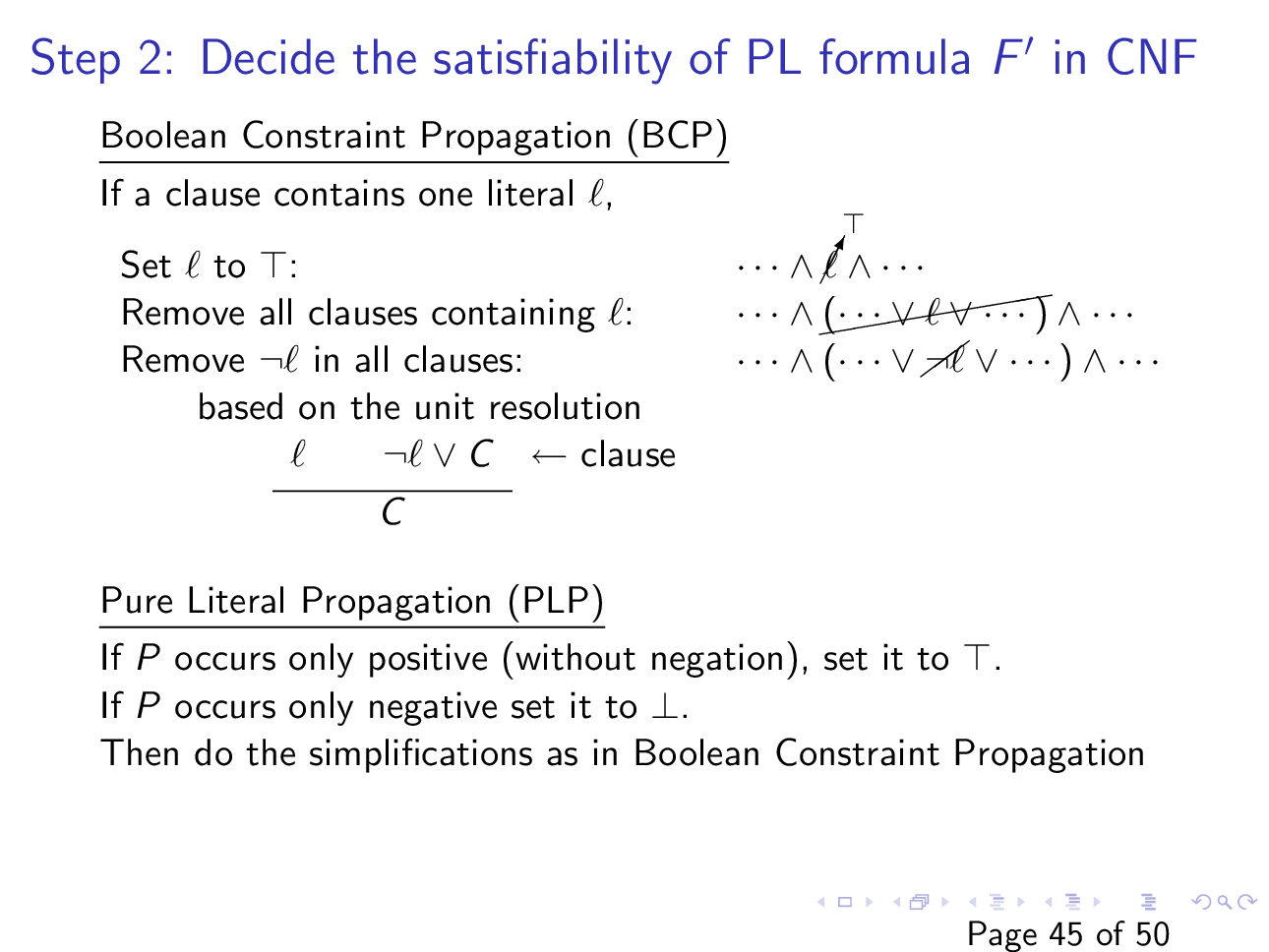 Slide courtesy of https://web.stanford.edu/class/cs156/
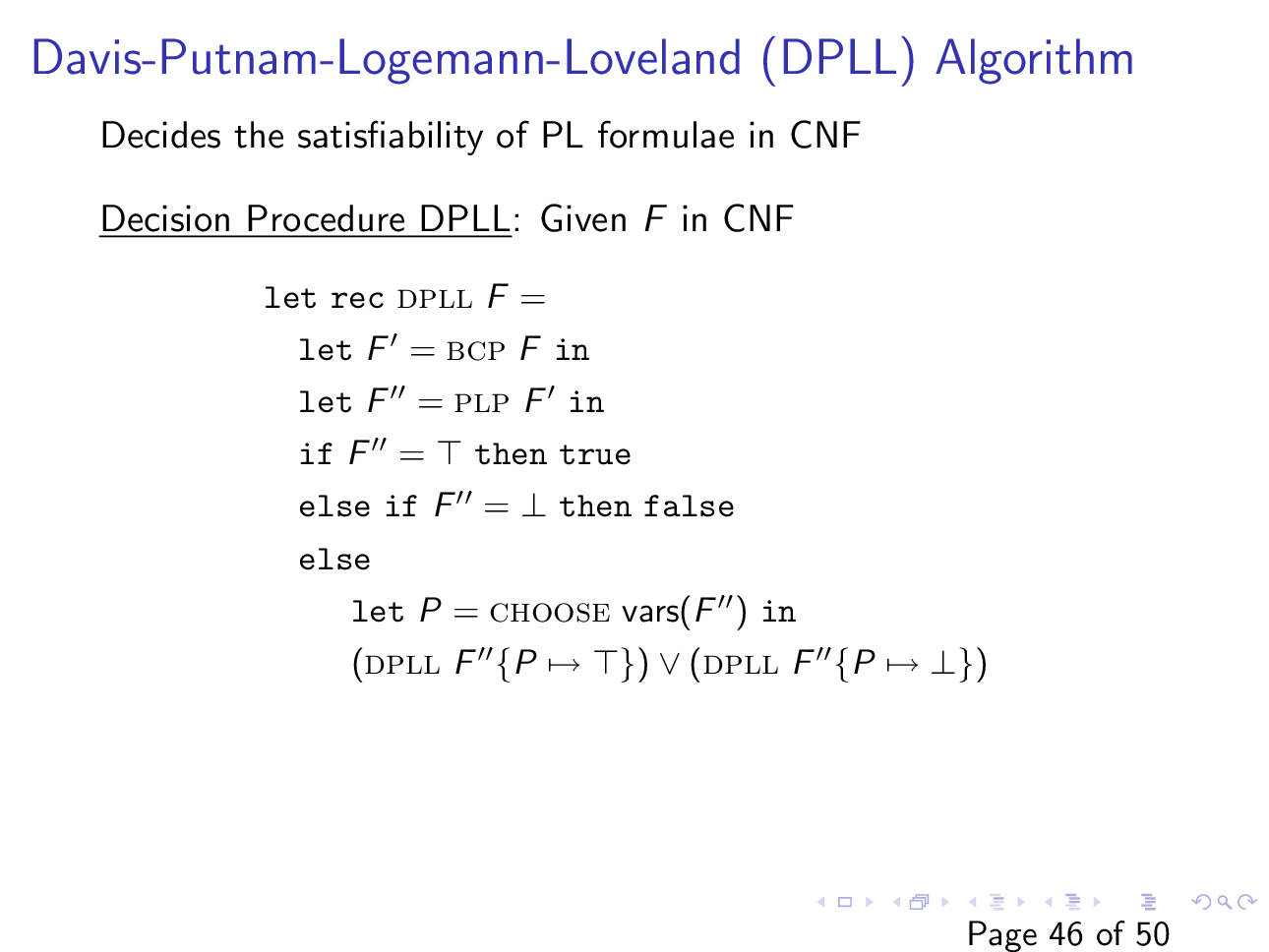 Slide courtesy of https://web.stanford.edu/class/cs156/
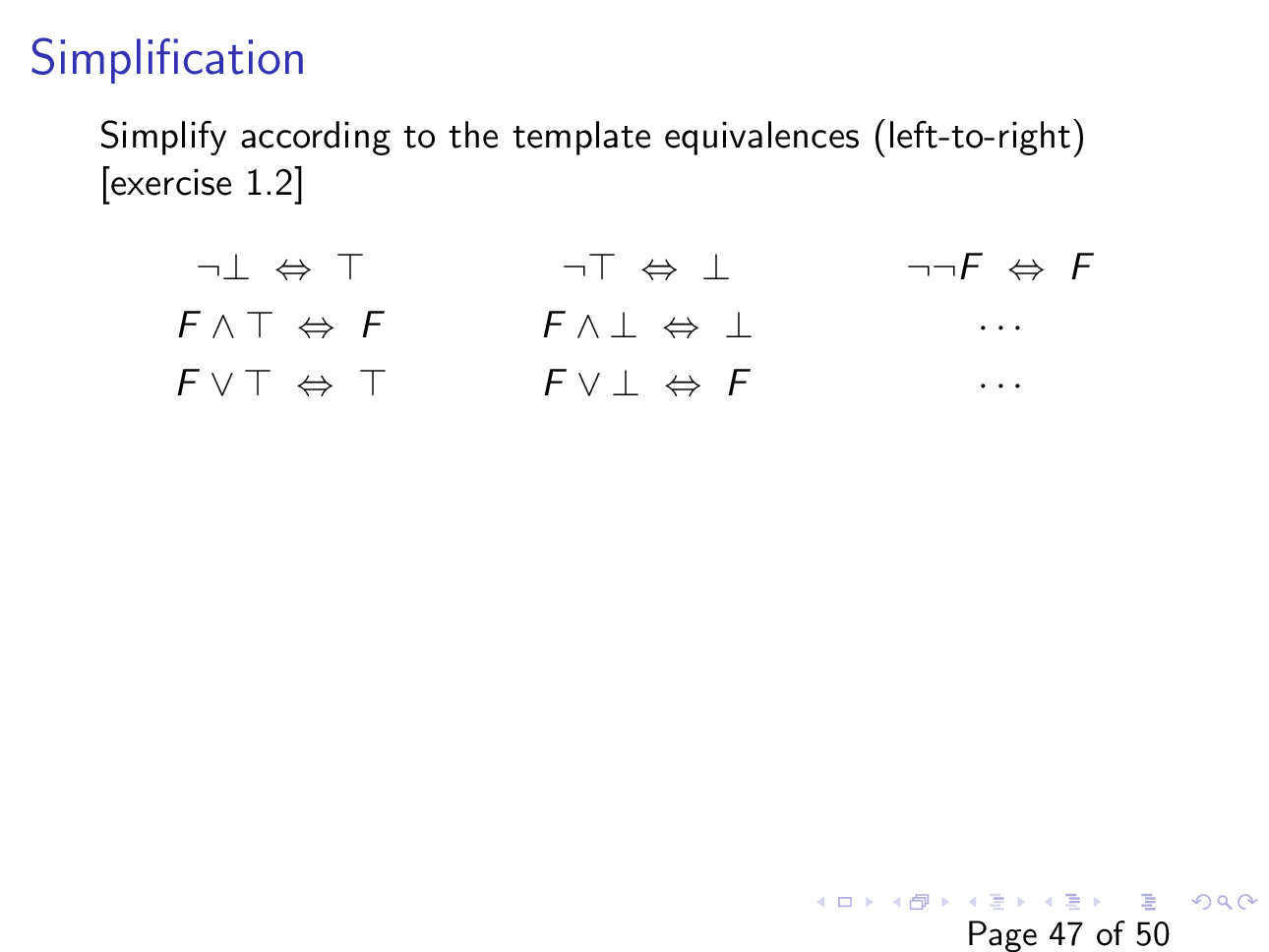 Slide courtesy of https://web.stanford.edu/class/cs156/
Example
Example
Example
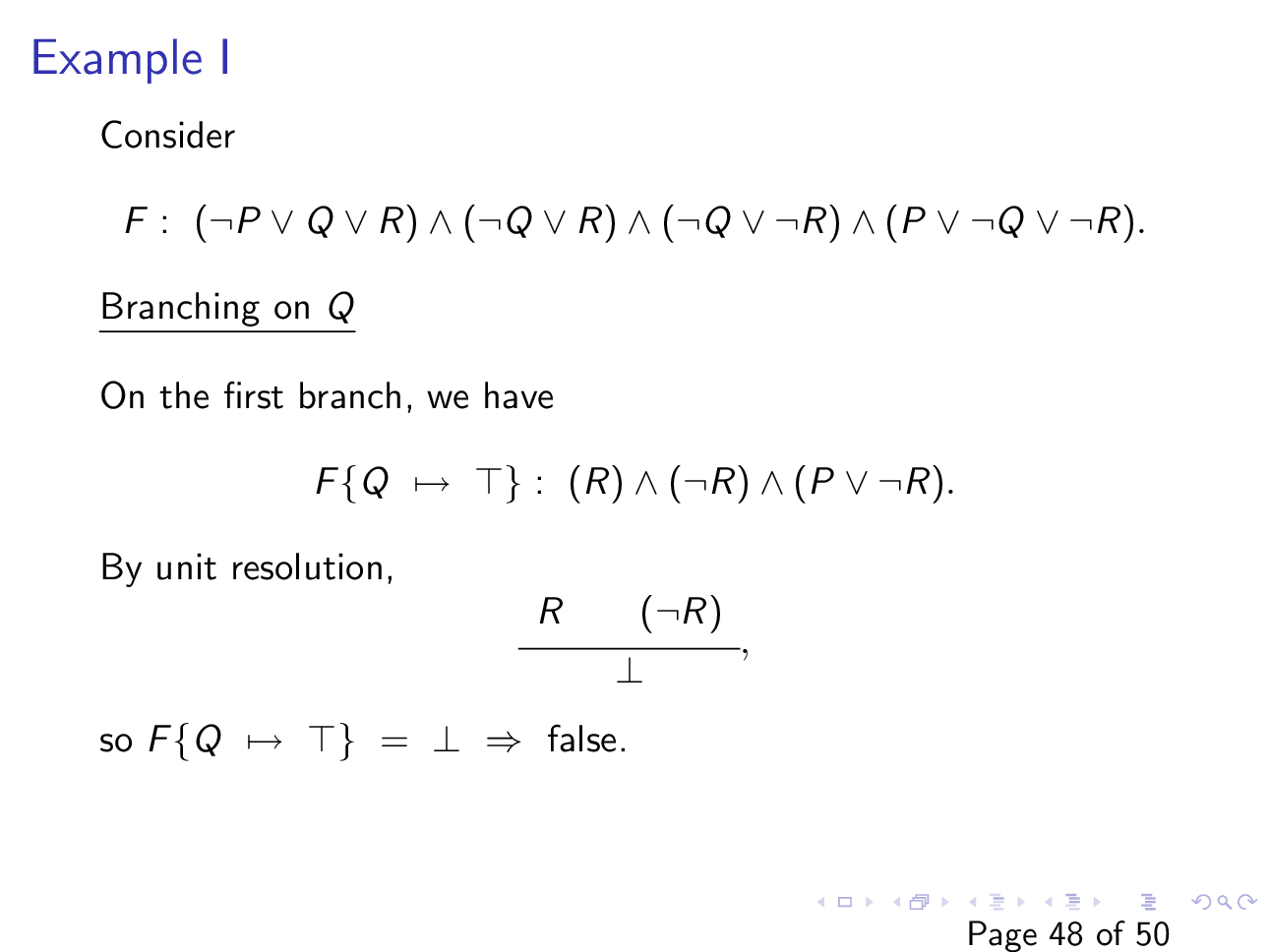 Slide courtesy of https://web.stanford.edu/class/cs156/
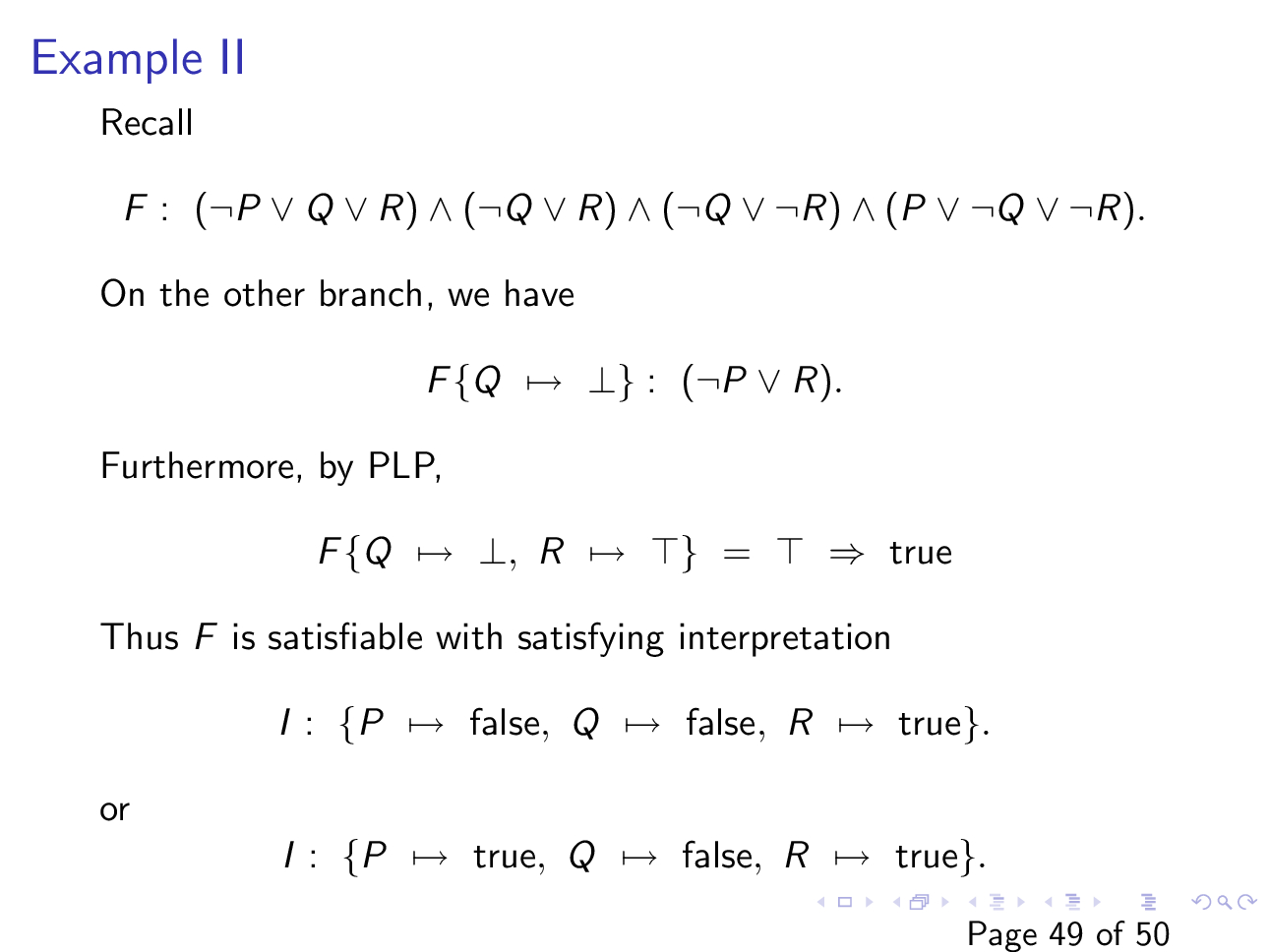 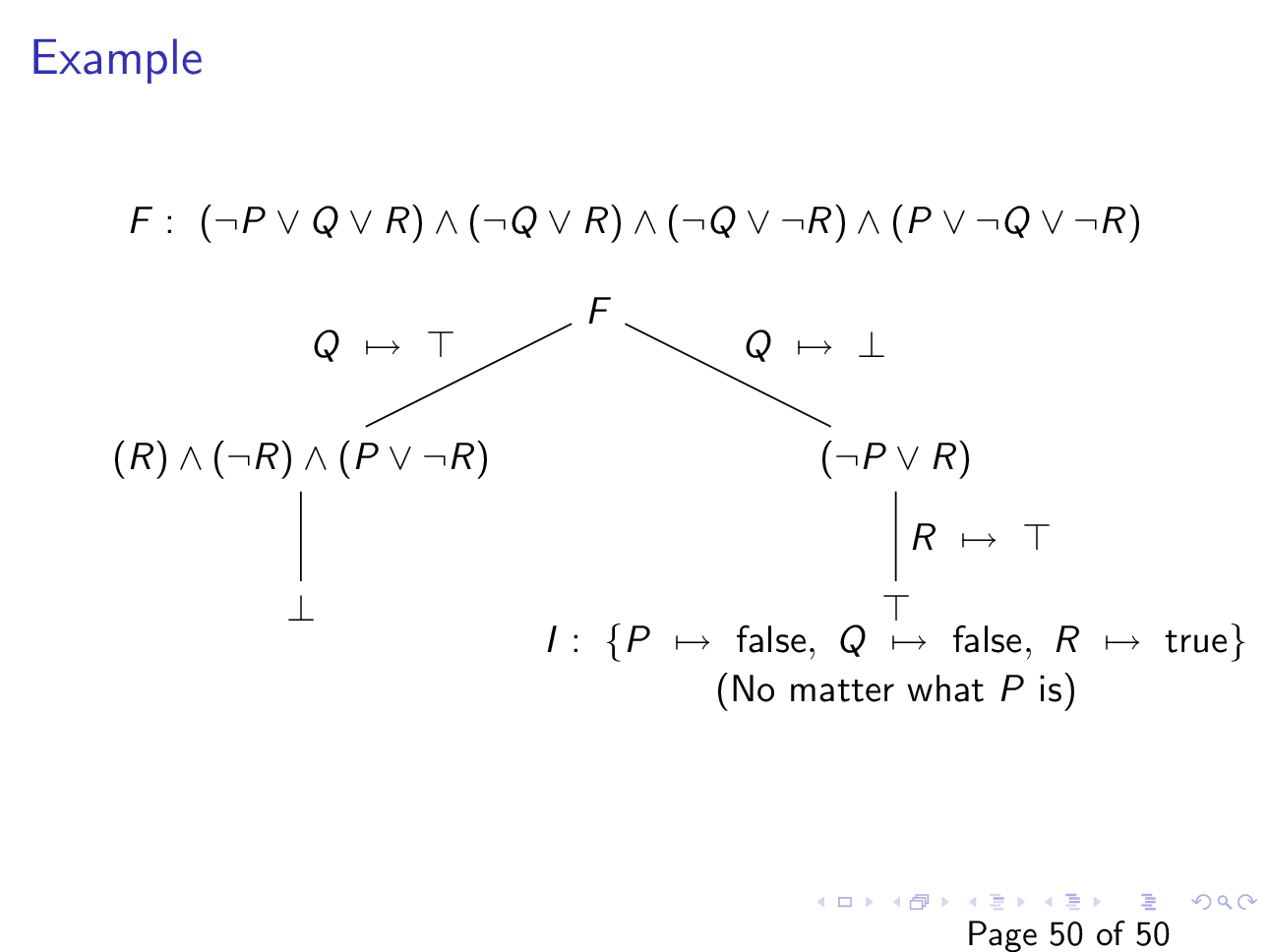 Slide courtesy of https://web.stanford.edu/class/cs156/
Homework
Do the exercises from chapter-1 in the COC book